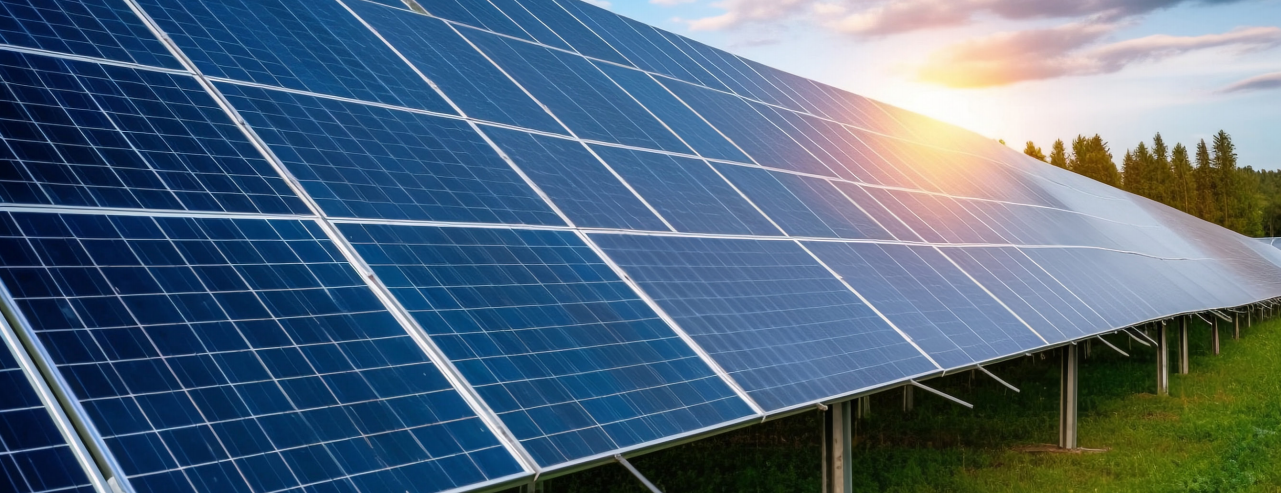 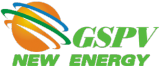 WUXI GSPV NEW ENERGY CO ., LTD.                             www.gspvenergy.com                         +86 0510 8516 8906
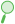 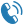 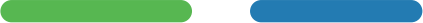 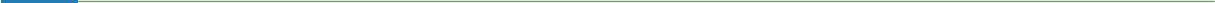 Company profile
Wuxi GSPV New Energy Co., Ltd was established in 2002, as a   provider of high-quality solar modules for both residential  rooftops and large-scale power station projects.


Our product range includes
PERC solar module                                TOPCon solar module                                 HJT solar module

from 365W to 670W                                  from 420W to 700W                                   from 380W to 720W
With our solar modules, you can rely on a clean and sustainable energy solution that not only benefits the environment but  also offers significant cost savings over the long term.
We have a reliable network of manufacturing partners, ensuring consistent quality and timely delivery of our products to meet  the demands of our customers.

Our team is always ready to assist our clients with any inquiries or concerns that may arise before, during, or after the purchase.  We believe in building long-term partnerships with our clients, and your satisfaction is our utmost priority.
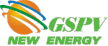 one           01
Email：canjkb@gspvenergy.com    Website：www.gspvenergy.com
Management System
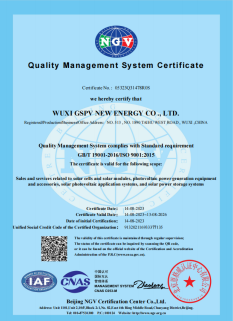 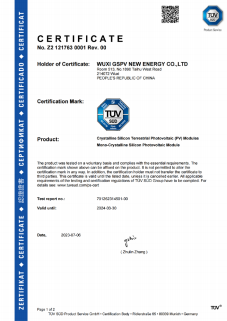 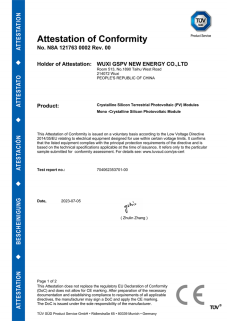 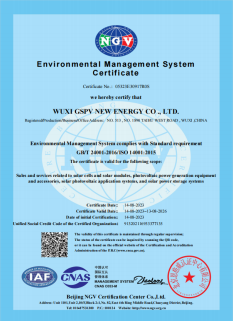 ISO  14001
TUV
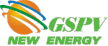 two           02
Email：canjkb@gspvenergy.com    Website：www.gspvenergy.com
Factoy Area
30,000SQM
Module Type

166/182/210
Annual  Capacity


2000MW
Employee  Number


280
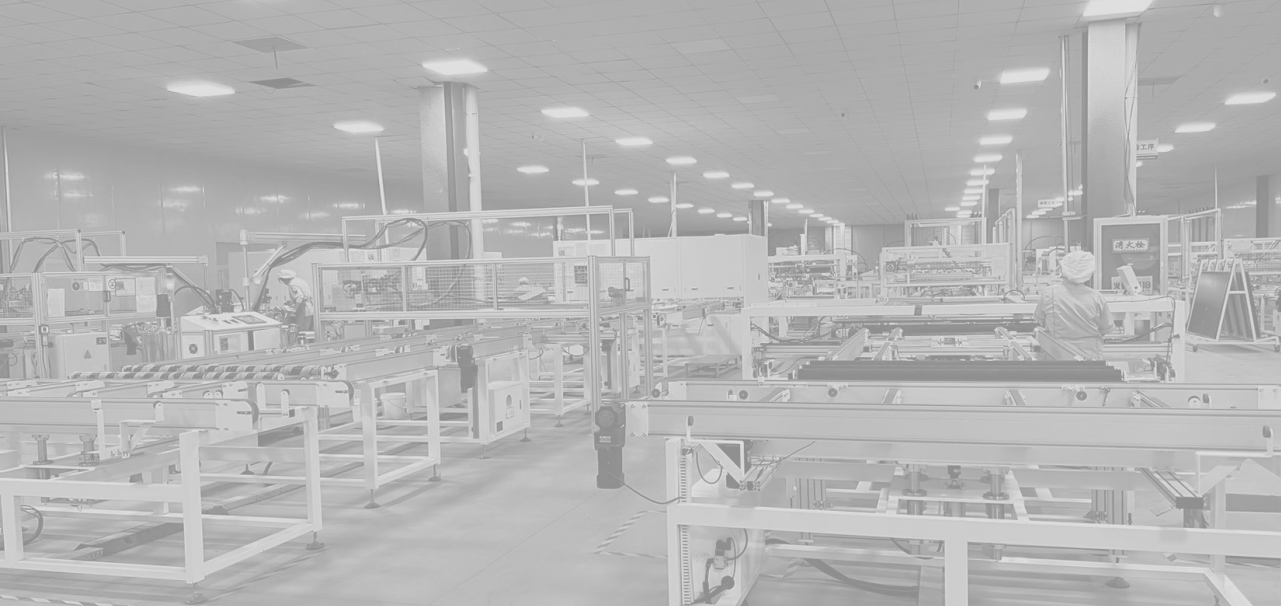 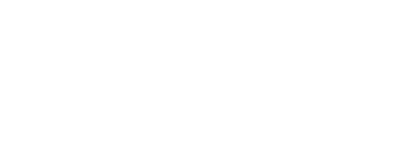 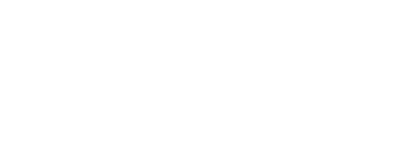 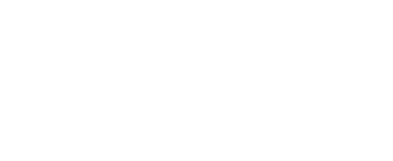 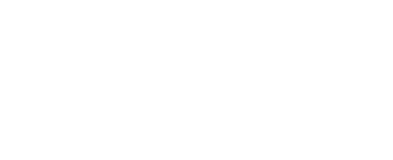 Factoy Capacity
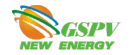 three        03
Email：canjkb@gspvenergy.com    Website：www.gspvenergy.com
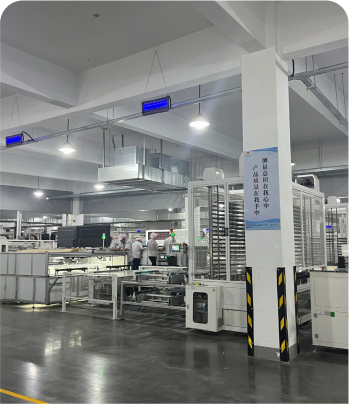 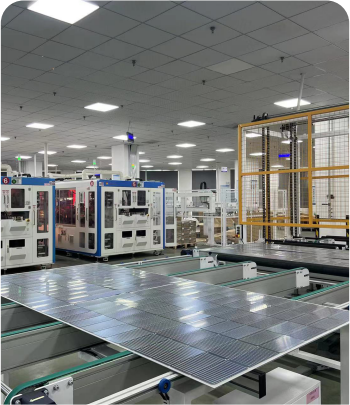 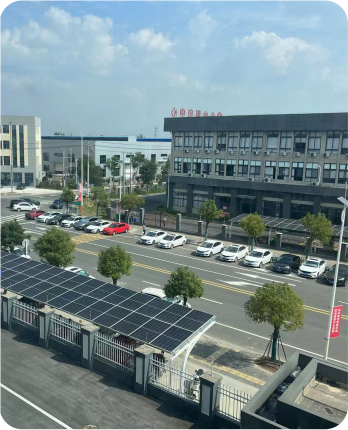 Factory Overview
Factory Inside
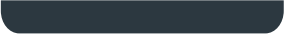 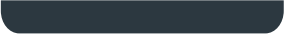 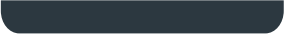 Factory Inside
Factory Overview
Factory Inside
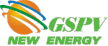 four          04
Email：canjkb@gspvenergy.com    Website：www.gspvenergy.com
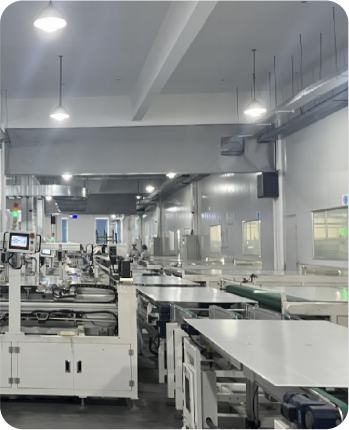 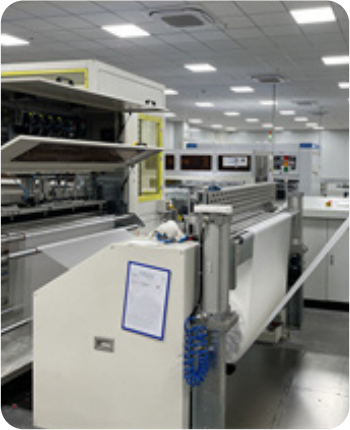 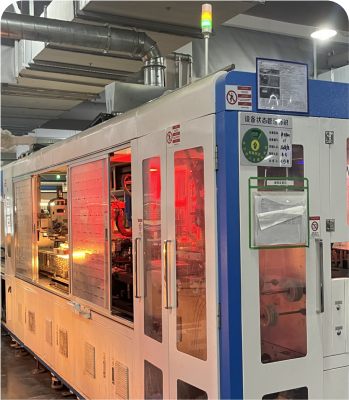 Advanced Equipment
Tabber Stringer
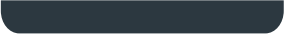 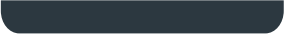 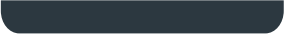 Automatic Lay-up Machines
EVA Cutter
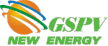 five           05
Email：canjkb@gspvenergy.com    Website：www.gspvenergy.com
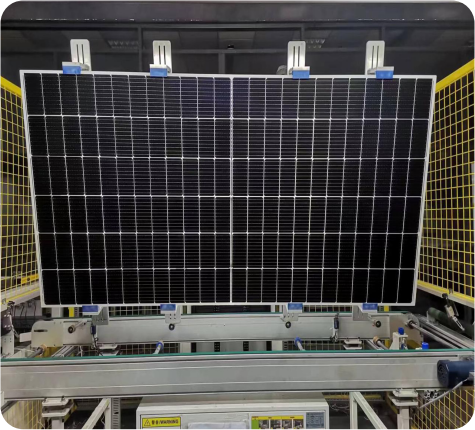 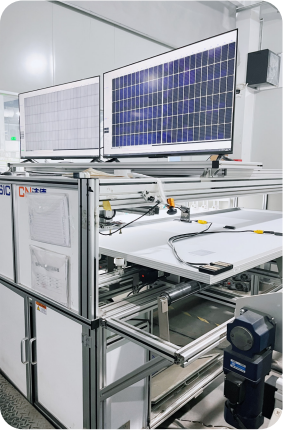 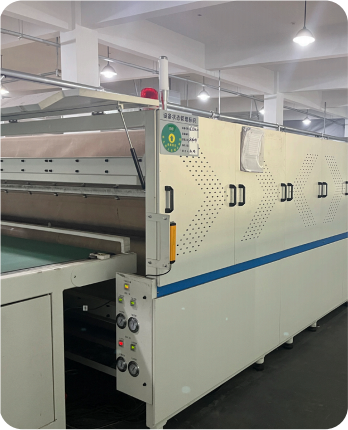 Advanced Equipment
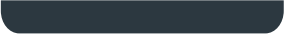 EL  Tester
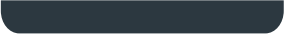 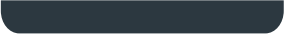 Visual Inspection
Laminator
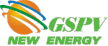 six             06
Email：canjkb@gspvenergy.com    Website：www.gspvenergy.com
Solar  Cell  Product
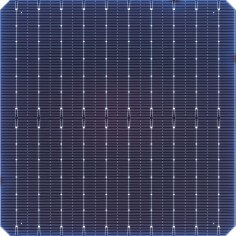 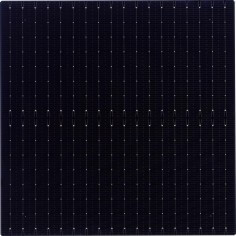 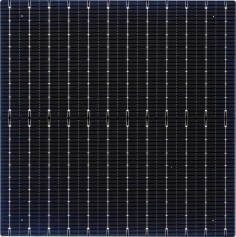 Front
Front
Front
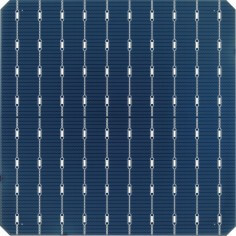 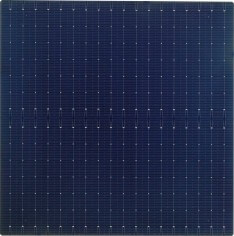 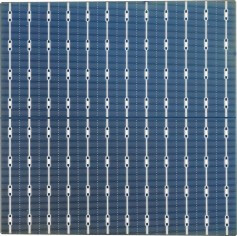 Back
Back
Back
TOPCON 182-18BB
Bifacial Solar Cell
Monocrystalline 182-10BB 
Bifacial Solar Cell
Monocrystalline 210-12BB 
Bifacial Solar Cell
Eff：22.1%-23.1%
Eff：22.2%-23.3%
Eff：23.3%-24.7%
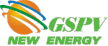 seven        07
Email：canjkb@gspvenergy.com    Website：www.gspvenergy.com
182 Mainstream Model
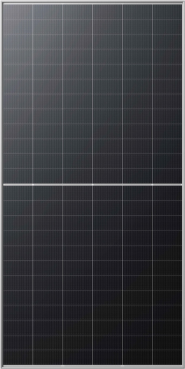 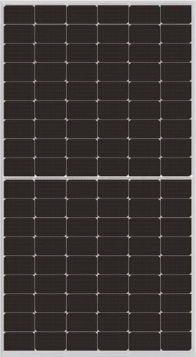 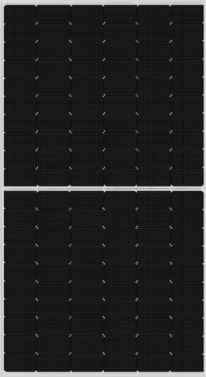 GSPV- M10/108H-395W-415W P-Type
GSPV- M10/120H-450W-470W P-Type
GSPV-M10/144H-535W-555W P-Type
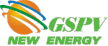 eight        08
Email：canjkb@gspvenergy.com    Website：www.gspvenergy.com
210 Mainstream Model
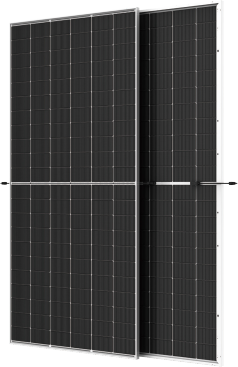 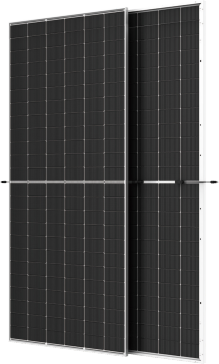 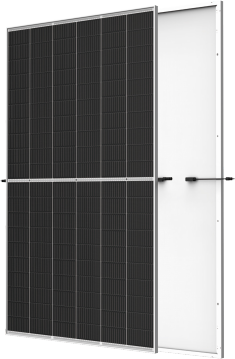 GSPV- M12/144H-415W-440W P-Type
GSPV-M12/120H-590W-610W P-Type
GSPV-M12/132H-650W-670W P-Type
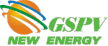 nine        09
Email：canjkb@gspvenergy.com    Website：www.gspvenergy.com
TOPCon Mainstream Model
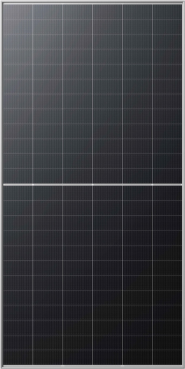 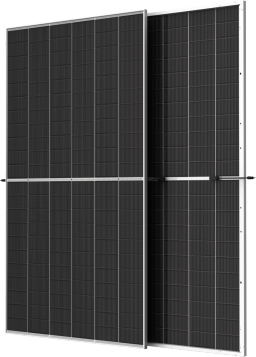 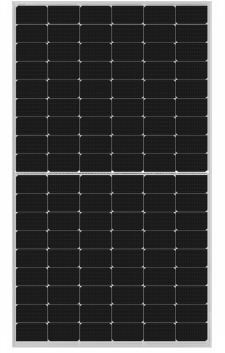 GSPV-M10/108H-425W-445W N-Type
GSPV-M10/144H-570W-590W N-Type
GSPV-M12/132H-675W-700W N-Type
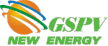 ten          10
Email：canjkb@gspvenergy.com    Website：www.gspvenergy.com
HJT Mainstream Model
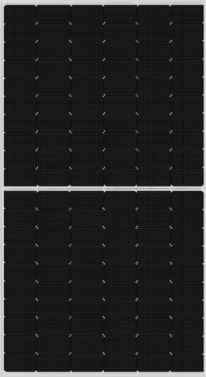 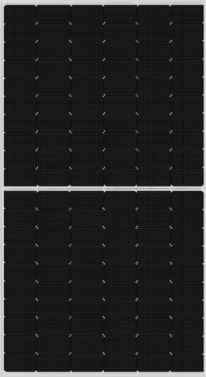 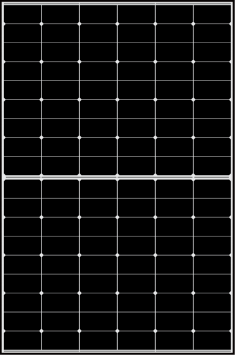 GSPV-M10/108H-430W-450W HJT
GSPV-M12/120H-625W-645W HJT
GSPV-M12/132H-700W-720W HJT
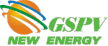 eleven    11
Email：canjkb@gspvenergy.com    Website：www.gspvenergy.com
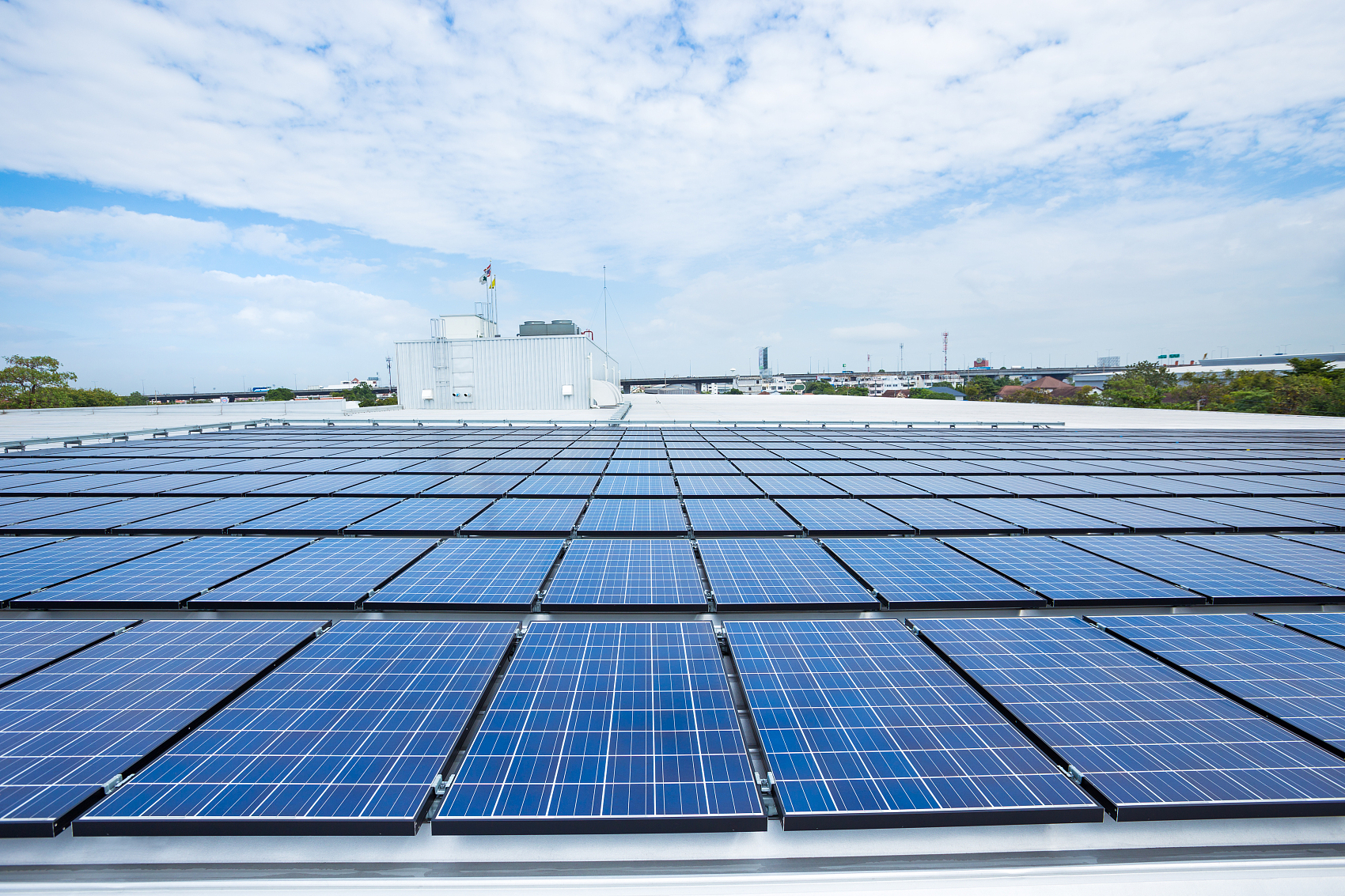 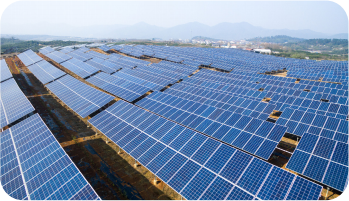 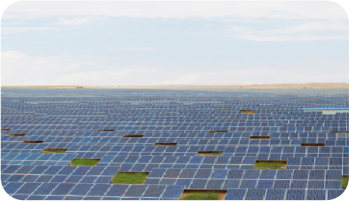 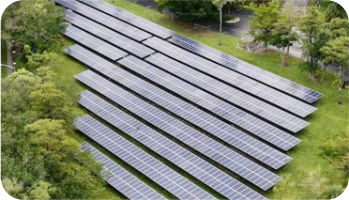 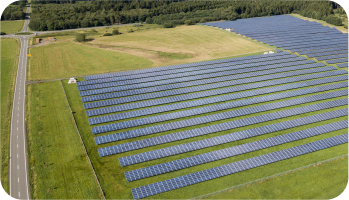 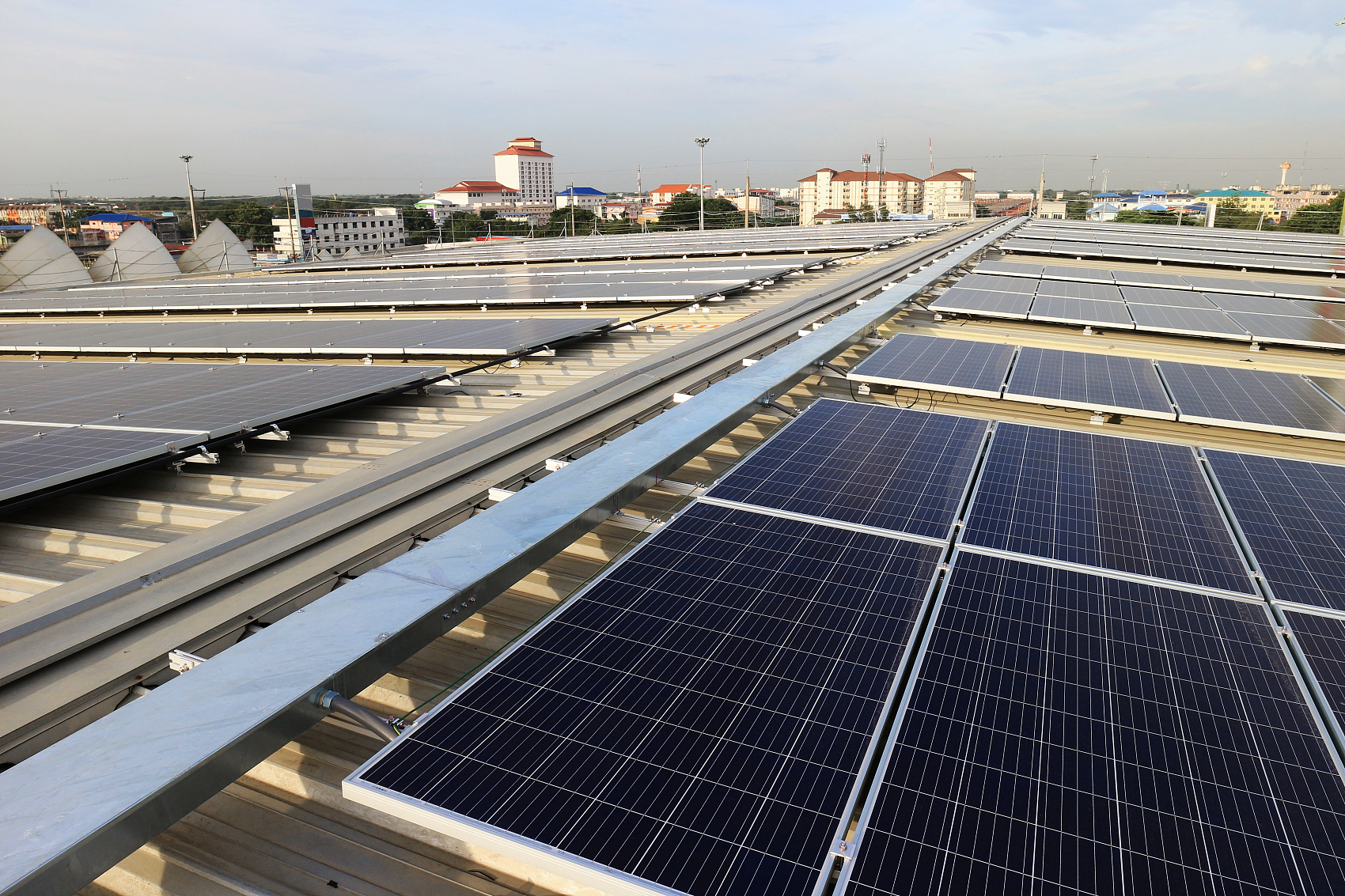 Project Cases
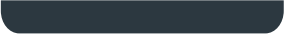 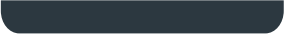 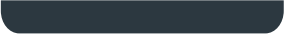 Romania 5MW Solar Project
Chile 8MW Solar Project
Yuecheng 4MW Solar Project
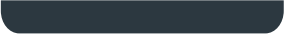 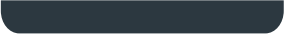 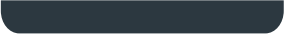 Ningxia 10MW Solar Project
Yancheng 8MW Solar Project
Tianjin 5MW Solar Project
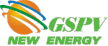 twelve     12
Email：canjkb@gspvenergy.com    Website：www.gspvenergy.com
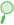 www.gspvenergy.com
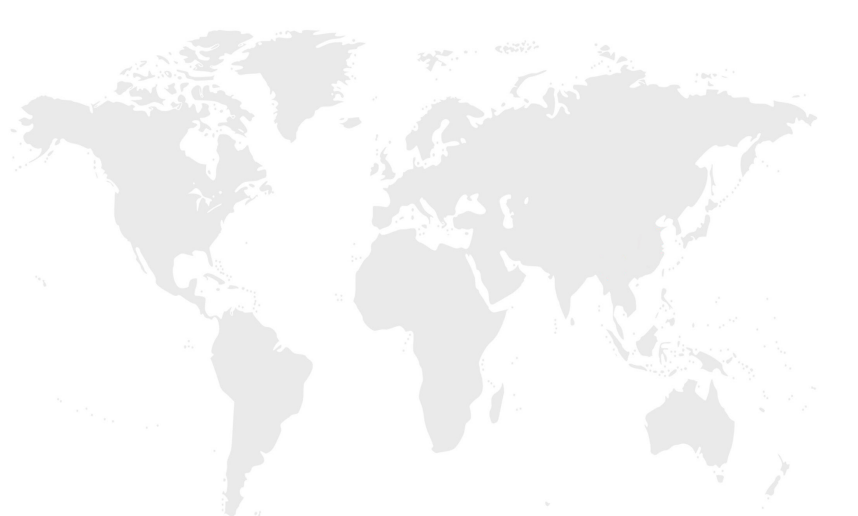 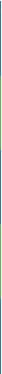 Contact Us
Address
Office: NO.518 Taihu Pearl Development     Mansion NO.1890 Taihu West Road, Wuxi.   Jiangsu. China
Factory:  LongXi Road, ZhuLin Town, Jintan District, ChangZhou City, JiangSu Province, China

Phone
Hotline: +86 510 8516 8906
Mobile: +86 18921289906


WhatsApp
+86 18921289906


FAX


FAX: +86 510 8516 8988
Changzhou
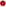 Wuxi
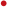 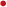 Hong Kong
Sydney
Email

canjkb@gspvenergy.com
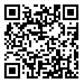 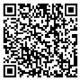 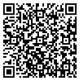 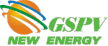 Facebook
Linkedin
Website